Incan Empire
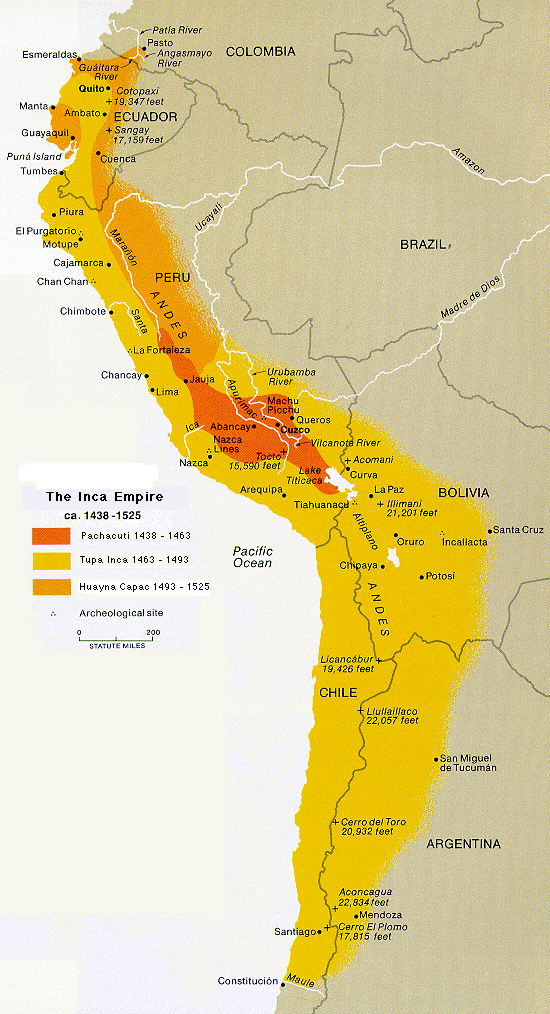 Geography
Located in South America in the Andes Mountains
Today the countries of Ecuador, Peru, Chile, Bolivia and Argentina
Roads
Had an impressive system of roads through the mountains
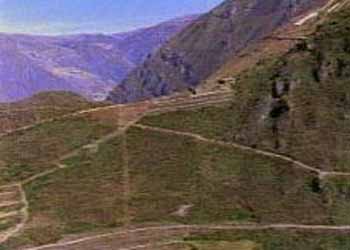 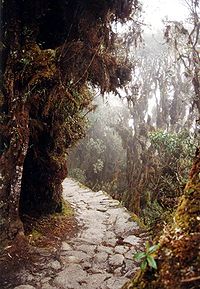 Macchu Picchu
A great example of Incan construction, it was not known by the Spanish during their conquest.  It was possibly the capital city of the Incan Empire for  a time.
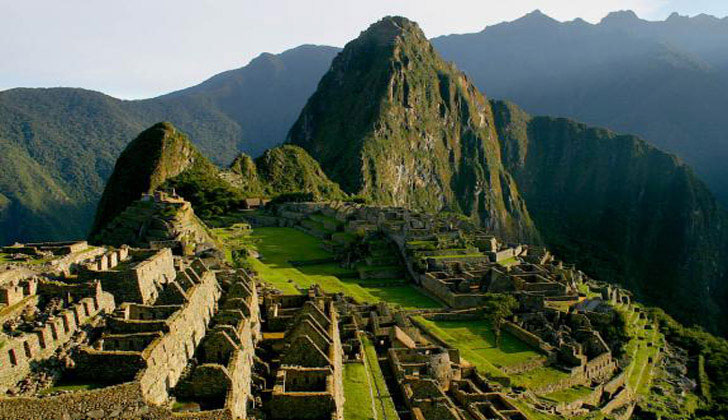 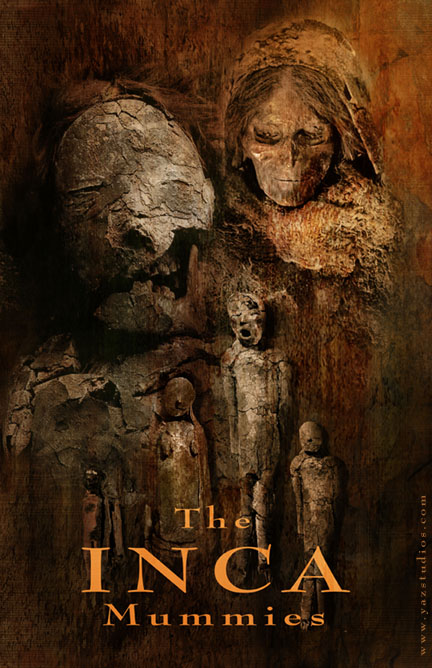 Religion
Worshipped the mummies of their 
dead ancestors.
They called themselves “Children of the Sun”
The Sun God was the creator of the world, called Inti. 
The king was extremely important.  It was believed that he could travel from the place of the gods and back again.  He was called the “Sapa Inca”.
Farming
Since they lived in the mountains, they created a form of terrace farming. 
Corn was their most valuable crop.
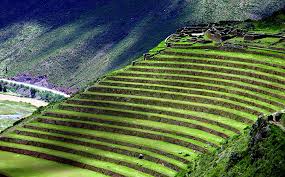 Quipu
Used a system of knots on ropes to record information.
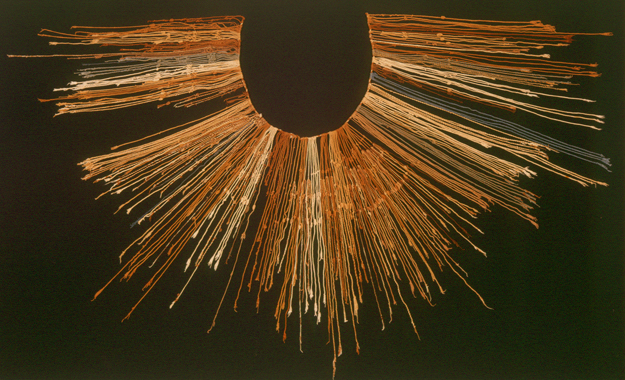 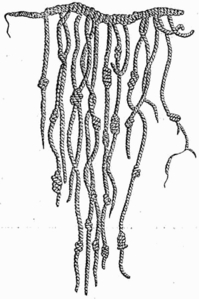 Fall of the Inca
Like the Aztec, the Incan Empire fell with the arrival of the Spanish Conquistadores.
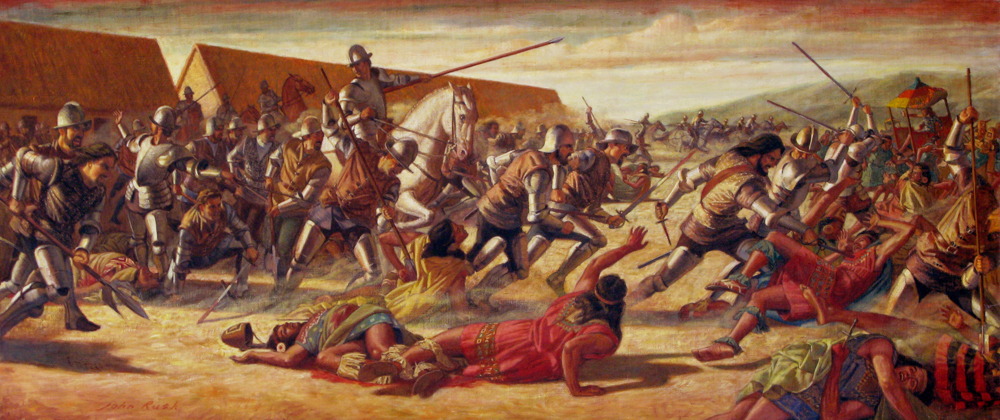